Equality, Diversity and Inclusion in [insert department (i.e. Engineering)]
Tutorial 3 – Reflect and Estimate
[insert speaker’s names]
Menti - Attendance
[insert menti meter code]
[insert menti meter QR code]
Term 2 Structure – Week by Week
Today’s Structure
Group Allocations
Refer to Blackboard for full groups and project titles


Room Rearrangement?

Ensure you are seated with your teammates, in an arrangement which allows you to easily – move the tables if needed
Design the Initiative
Reminders
You must remain within the £2000 cost limit

You will submit slides or similar presentation materials on Feb 6th
You will present these to the whole group of Feb 7th 
If group members cannot make all or part of the session you must inform us
You will give and receive feedback from the other student groups
You will receive verbal feedback from staff
[Speaker Notes: [Check dates]]
Today’s Structure
Q&A
[insert QR code for mentimeter quiz]
Provide feedback!
https://forms.office.com/e/pHBZpniFvB
If you used this resource, please take the time to fill out this form to provide your feedback.

If you have any questions or require more information about the REET (Resources for Embedding EDI in Teaching) project, please contact the Project Lead using the following contact details:  

Chloe Agg c.agg@imperial.ac.uk
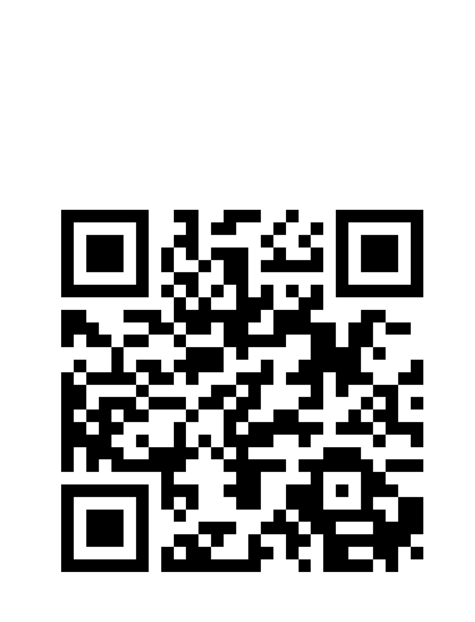